Food Journeys Knowledge Mat
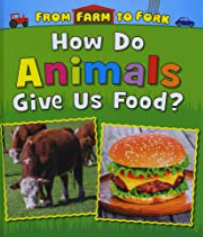 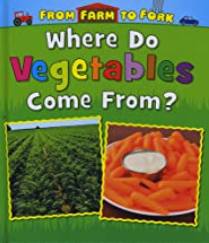 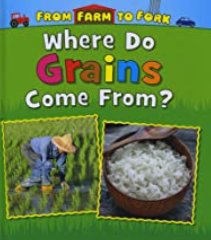